Get Married or get Welfare?
Siavash Tahan
Econ Seminar 490
December 2014
Do Married people receive less government welfare?
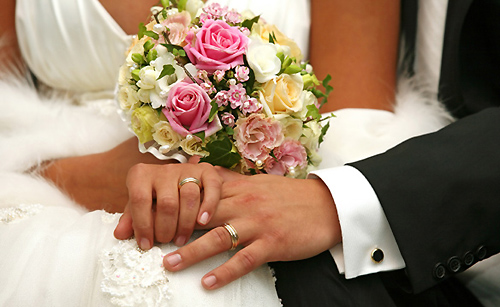 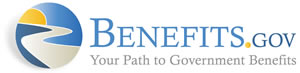 Yes
Living arrangements create different outcomes
Economic theory predicts that those with more resources will receive less government assistance.
Would married people have more resources?
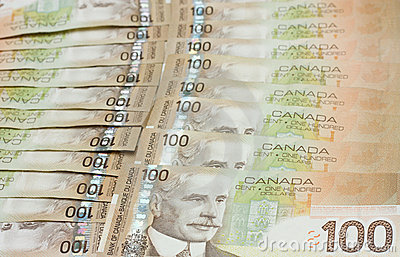 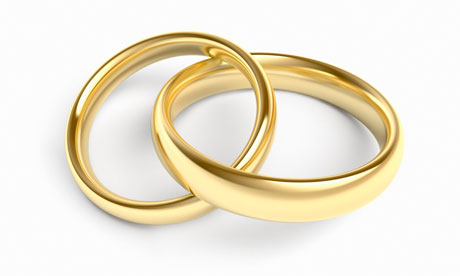 =
Why Yes? Economic story
Married people will receive less welfare because: 
Diversified income sources
Pooled resources bring down average fixed costs
 Benefit from greater household production

 		=   Result in greater private savings and less 					      government welfare
Sharing is Caring
Average costs would be lower as a result of cost sharing (rent, utilities, transportation).
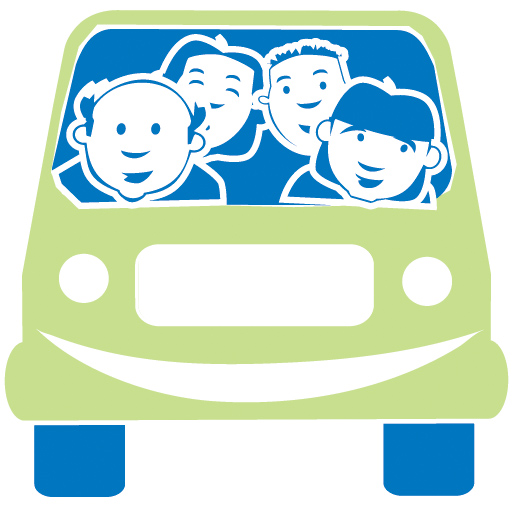 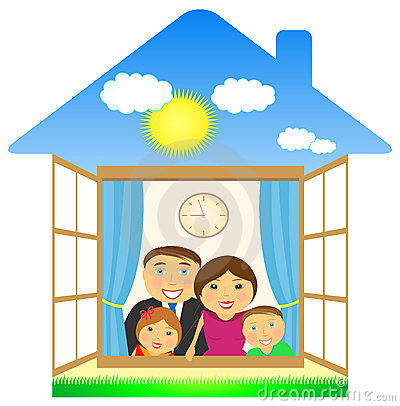 Diversification lowers risk
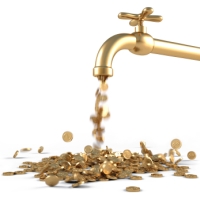 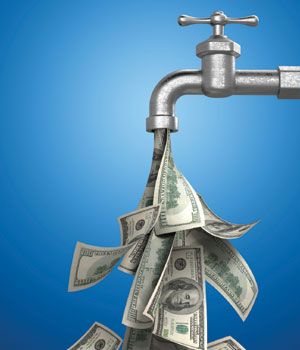 Household production
Support for skills development and further education
Household maintenance 
Gains from trade in marriage
Prior Research
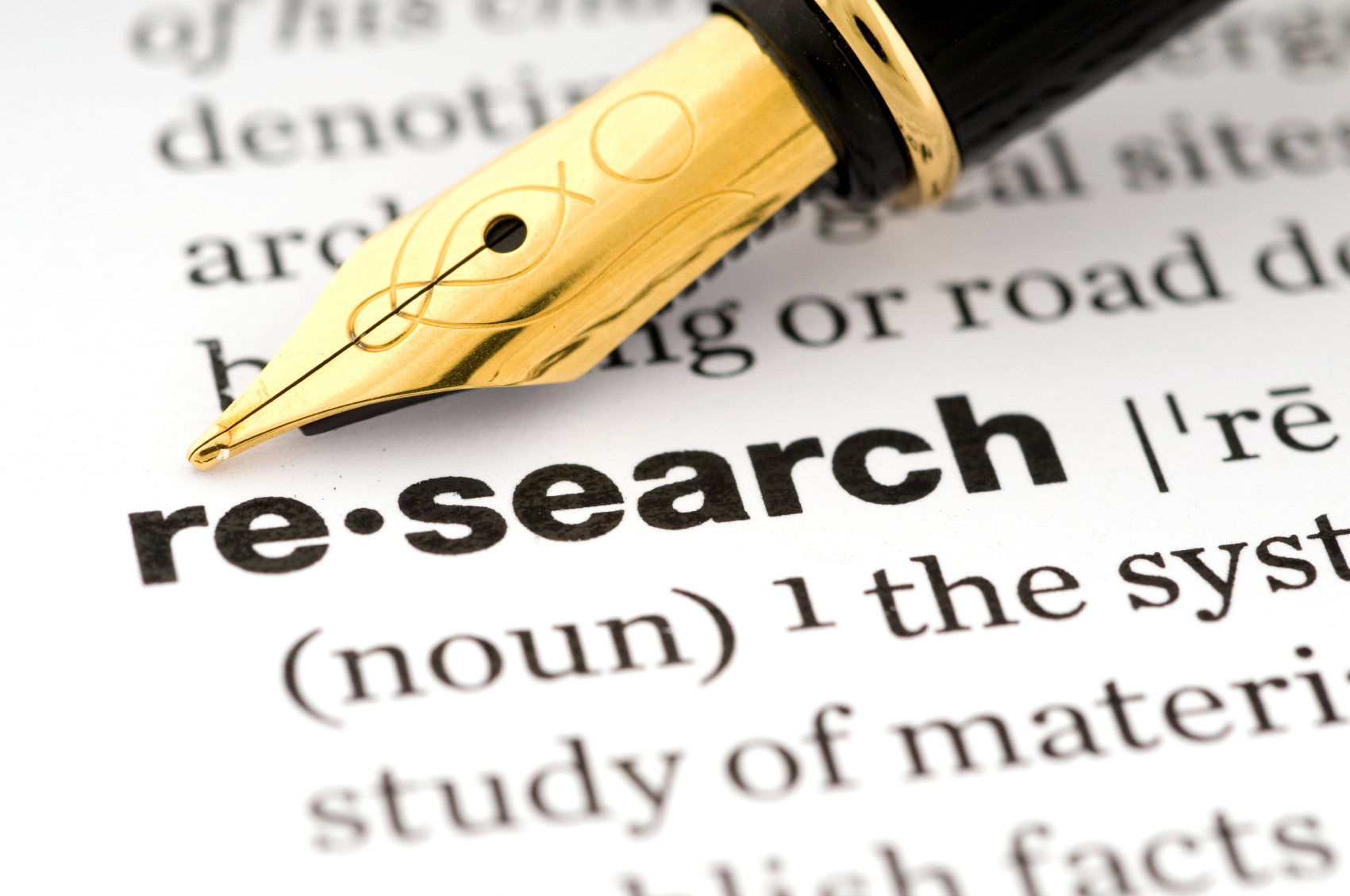 Family structure impacts welfare
Based on a micro simulation of late 1990’s US Census data over 1970’s marriage rates, taking into consideration marital sorting by race, income and education, the child poverty rate falls from 18.3% to 14.9% (Sawhill and Thomas, 2002)
Female headed households suffer a poverty rate of 33% compared to 6 percent for married households (Wei-Yin Hu,2003)
Divorced or legally separated persons account for 15% of the TANF recipients (David Shramm, 2006)
Data
Canadian National Household Survey 2011 
 2011 National Household Survey.  Census of Population, Canada (2011):  2.7 percent sample.  2011.  Web.  22 June 2011.  http://abacus.library.ubc.ca.ezproxy.library.ubc.ca/handle/10573/42960.
Dependent Variable: Welfare payments received
Independent Variable: Married or not
Data used in the analysis
We empirically investigate the welfare payments received by using OLS regressions using data from:
The Canadian National Household Survey 2011 (NHS 2011) (N = 887,000)
The data used is from the Canadian Census and the inaugural National Household Survey.
Variables used
Dependent variable: Welfare payments
Explanatory Variables:
Regression Equation
WELFAREi = β0 - β1MARRIEDi - β2POSTSECONDARYi + β3KIDSi + β4IMMIGRANTi  -  β5EMPLOYEDi + β6RELIGIONi – β7MINORITYi + β8ABORIGINALi + εi
OLS regression
Results(Math)
˄
WELFARE = 1319-223MARRIED-106POSTSECONDARY +143KIDS +327IMMIGRANT -812EMPLOYED+49RELIGION-80MINORITY +501ABORIGINAL + Error
Supports Hypothesis
Married people receive less government welfare
Results
Correlation exists between marriage and government welfare received. 
Married people receive $223 less government welfare per year than unmarried counterparts after controlling for factors such as education, employment, religion etc…
Conclusions
Marriage does play a role in the welfare consumption patterns of individuals
Marriage is correlated with less government welfare spending
Future research will look into using cross variables and proxy variables for unobservable differences in married and unmarried individuals. 
Time series and life-time welfare consumption
Thanks!
Any Questions?